Janvier 2025
Organigramme
Unité de Formation et de Recherche (UFR) SSA
Directeur
Franck COLLARD
Directrice Adjointe
Anne-Laure JOURDHEUIL
BUFR

BUFR AES-Socio
Thibault DINASQUET
Magasinier
Sylia AIT ABDELMALEK

BUFR Histoire-Histoire art
Floriane BEAUVAIS

BUFR GEOGRAPHIE -CARTOGRAPHIE
Anne-Laure CERMAK

BUFR URBANISME
Franck RAKOTONIRINA
Responsable Administrative
Agnès DIAB
Assistante de direction
Céline DEL FRANCO
Pôle Moyens
Pôle Finances 
 Responsable
Hawa MINTE

Gestionnaire
Karima HERIBI
Responsable scolarité 
 Kévin YEDE
Responsable des examens / référente handicap
Alexandra DEFREMONT
Histoire de l’art
Gestionnaire pédagogique licence en présentiel
Nora AIT CHADI
Gestionnaire pédagogique licence EAD
Nadia HAMDI
Gestionnaire pédagogique master en présentiel
Mathieu GUEVEL
Gestionnaire pédagogique master EAD
Charlotte KOLASINSKI
Anthropologie
Gestionnaire pédagogique licence
Myriam BOUKHRIS
Gestionnaire pédagogique Master 
Mélissa CASSIAU
Histoire
Gestionnaire pédagogique licence en présentiel
Romain WILLIAM
Gestionnaire pédagogique licence EAD
Nadia HAMDI
Gestionnaire pédagogique master en présentiel
Maude CUISINIER
Gestionnaire pédagogique master EAD
Charlotte KOLASINSKI
Sociologie
Gestionnaire pédagogique licence
Sophie THOMAS
Gestionnaire pédagogique Master 
Romain JEAN NOEL
AES/SES
Gestionnaire pédagogique L1 AES
Nadia BOUCHAMA
Gestionnaire pédagogique L2/L3 AES
Mehdi HAMDAOUI
Gestionnaire pédagogique LP AES
Et lic,Sc,sociales
Anthony CARDIA
Gestionnaire pédagogique Master Sc,éco et sociales
Romain JEAN NOEL
MEEF/DL
Gestionnaire pédagogique master MEEF
Charlotte KOLASINSKI
Gestionnaire pédagogique DL Hist/langue et Hist,/hist art
Maude CUISINIER
Gestionnaire pédagogique DL HA/ droit et HA/Anthropo
Mélissa CASSIAU
Gestionnaire pédagogique DL Hist/ldroit et Hist,/géo Sonia VASSALLI
Géographie et aménagement
Gestionnaire pédagogique licence et LP
Karine RUELLE
Gestionnaire pédagogique masters GAED et Urbanisme
Sonia VASSALLI
Enseignants
Gestionnaire enseignants 
titulaires
Francine LEDENOU
Gestionnaire enseignants vacataires
Slim BEN SALEM
Gestionnaire enseignants vacataires
Souad ALLAI
ADE
Gestionnaire
Mariame KONE
Gestionnaire
Johanna ADILE-CHAPON
Lien 
fonctionnel
Légende
Lien 
hiérarchique
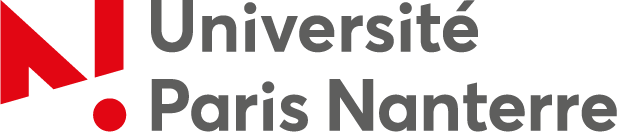